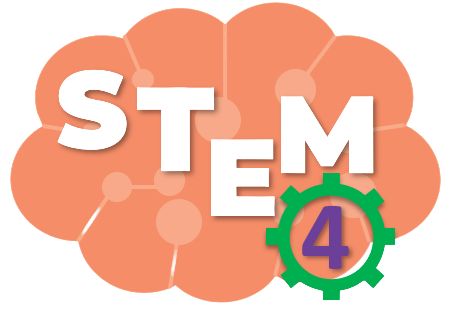 BÀI 4
BÀI HỌC STEM “THẾ KỈ”
Tiết 2
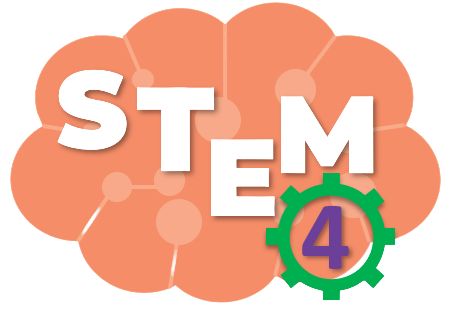 TRÒ CHƠI "ĐỐ BẠN: THẾ KỈ NÀO?"
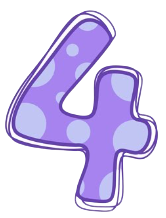 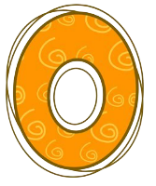 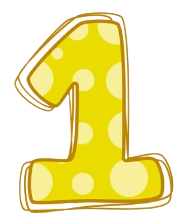 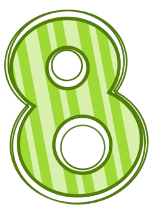 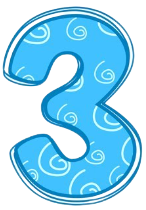 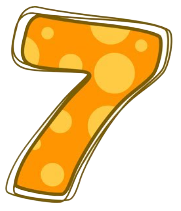 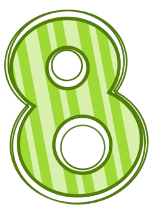 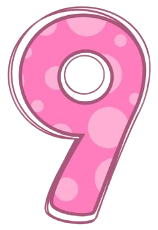 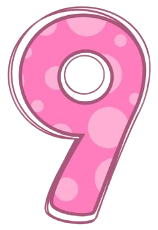 Thế kỉ I
Thế kỉ X
Thế kỉ XX
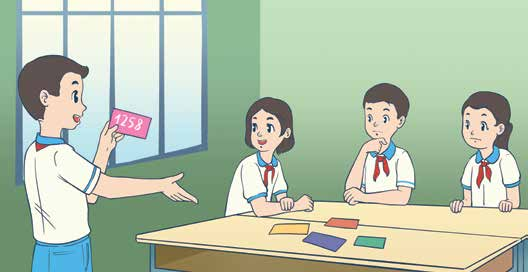 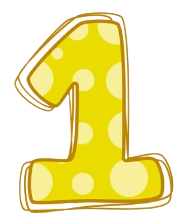 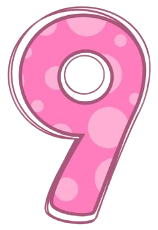 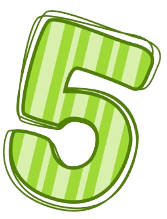 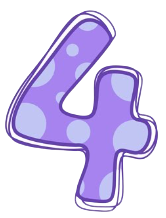 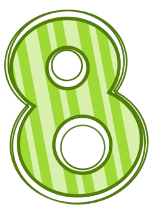 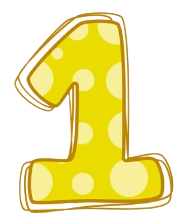 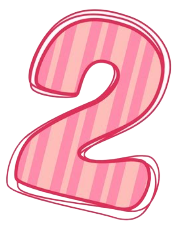 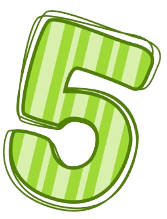 Thế kỉ XVIII
Thế kỉ XIII
[Speaker Notes: GV phổ biến luật chơi: Một bạn rút một thẻ rồi đọc năm ghi trên thẻ, mời một bạn bất kì nêu năm đó thuộc thế kỉ nào? Nếu bạn trả lời đúng thì được rút thẻ và tiếp tục đố các bạn khác]
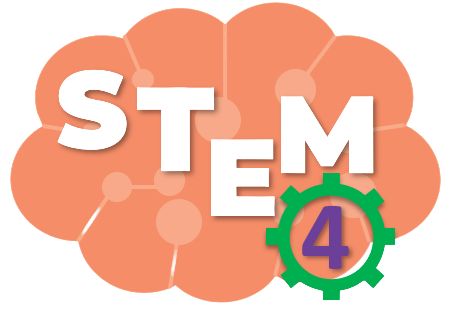 TRÒ CHƠI "ĐỐ BẠN: THẾ KỈ NÀO?"
Rô-bốt đã sử dụng các nội dung trên để làm dòng thời gian như sau
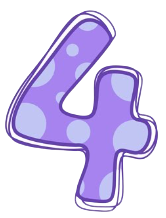 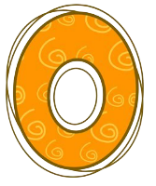 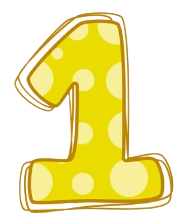 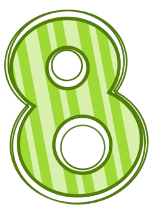 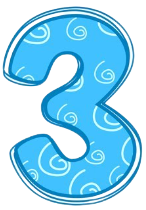 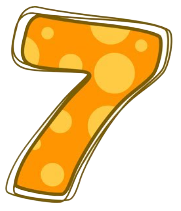 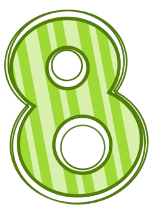 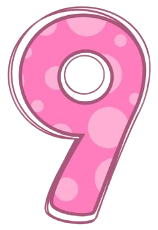 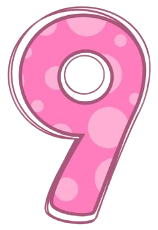 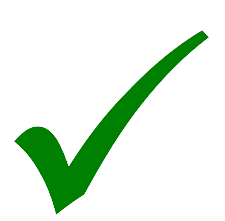 XVIII
XIII
X
I
XX
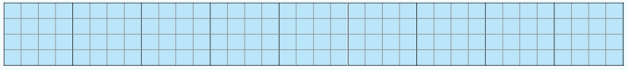 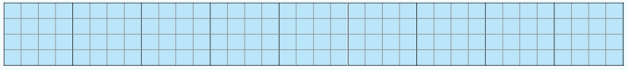 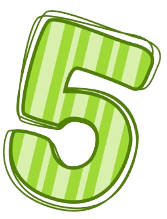 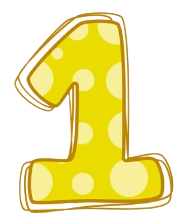 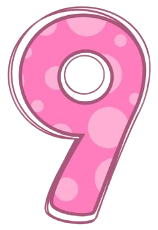 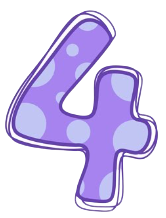 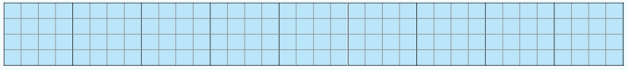 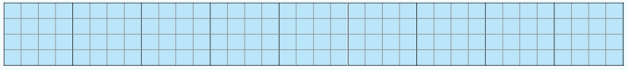 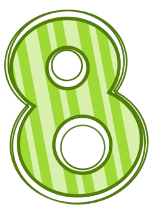 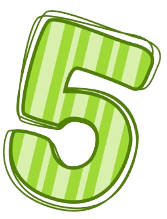 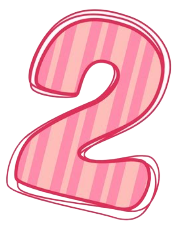 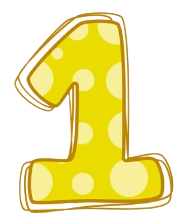 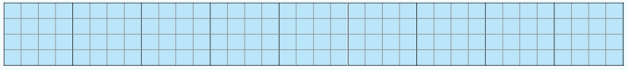 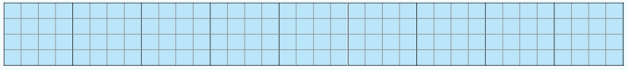 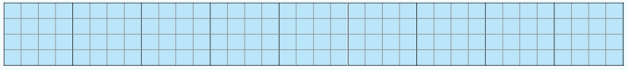 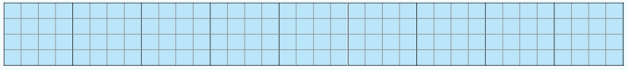 Em hãy giúp bạn Rô-bốt kiểm tra xem các thông tin đã đúng chưa
[Speaker Notes: GV pcho HS đối chiếu từng năm tương ứng từng thế kỉ xem đúng chưa]
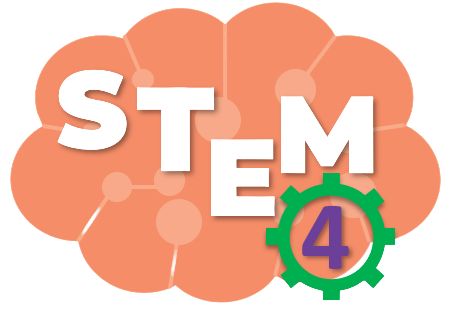 PHIẾU HỌC TẬP SỐ 3
1. Khoanh vào chữ cái trước phát biểu đúng.
A. Năm 750 thuộc thế kỉ VII.       B. Năm 750 thuộc thế kỉ VIII.
2. Nối: 
Năm:      43           938          1890


Thế kỉ:   XIX            X                I 
3. Các năm nào dưới đây được sắp xếp theo trình tự thời gian? 
A. 12, 78, 864, 589, 1992                      B. 2023, 1999, 1756, 683, 94
[Speaker Notes: GV hướng dẫn HS hoàn thiện phiếu học tập số 3, cho HS các nhóm lên trình bày phiếu học tập]
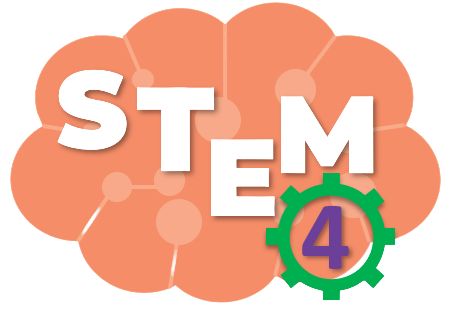 ĐỀ XUẤT Ý TƯỞNG VÀ CÁCH LÀM SƠ ĐỒ DÒNG THỜI GIAN
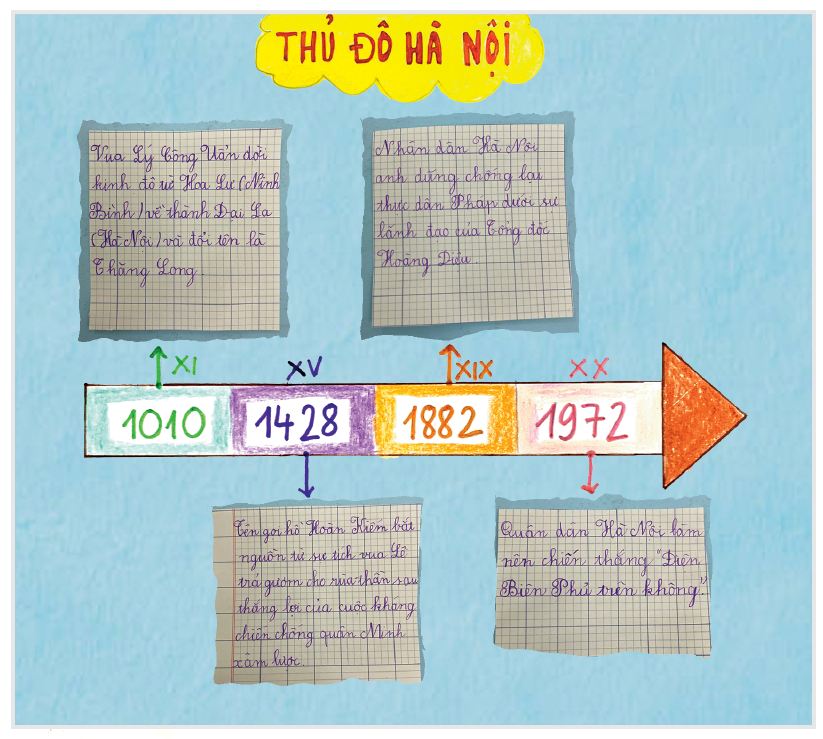 Thảo luận và chia sẻ ý tưởng cách làm 
sơ đồ dòng thời gian
TIÊU CHÍ SẢN PHẨM
Biểu diễn được các mốc thời gian gắn với các sự kiện theo năm và thế kỉ.
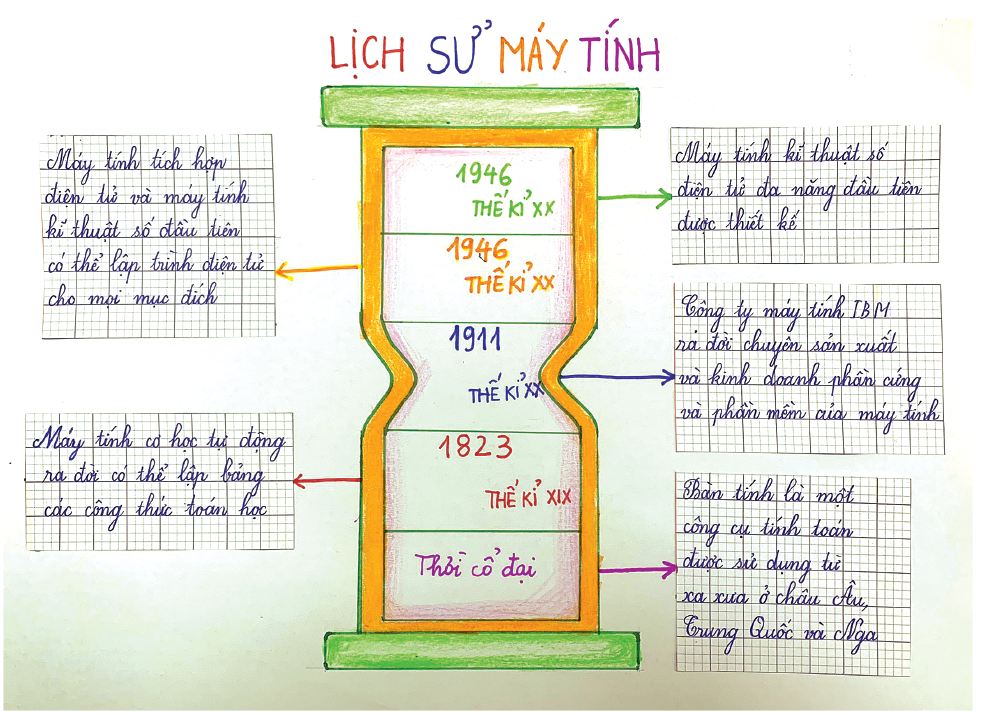 Dễ nhìn, trực quan.
Dễ sử dụng, chắc chắn và đảm bảo tính thẩm mĩ.
[Speaker Notes: GV yêu cầu HS thảo luận và chia sẻ ý tưởng làm sản phẩm bám sát các tiêu chí.
GV cho HS thảo luận nhóm để thống nhất ý tưởng của nhóm, hỗ trợ nếu nhóm gặp khó khăn trong việc thể hiện ý tưởng
GV có thể gợi mở cho HS cách làm sử dụng hình vẽ, dán tranh ảnh]
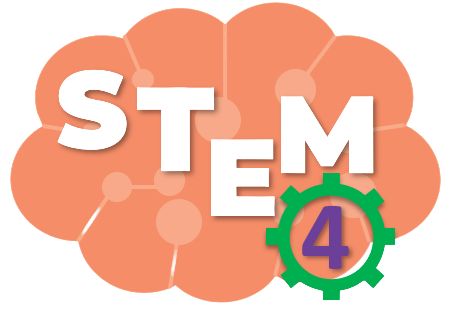 ĐỀ XUẤT Ý TƯỞNG VÀ CÁCH LÀM SƠ ĐỒ DÒNG THỜI GIAN
Lựa chọn ý tưởng và đề xuất cách làm sơ đồ dòng thời gian
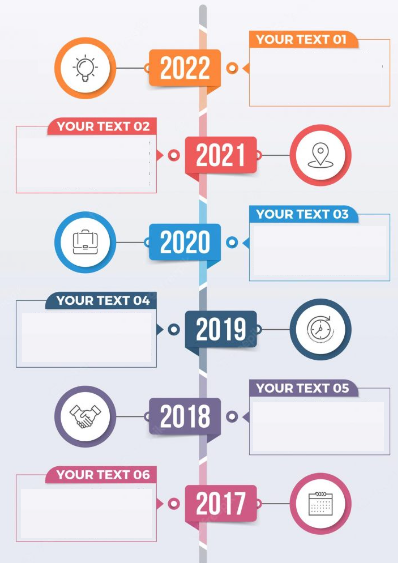 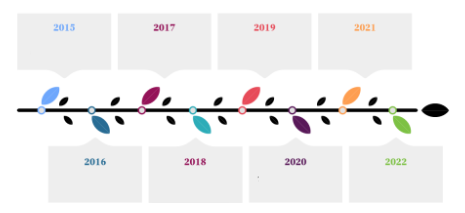 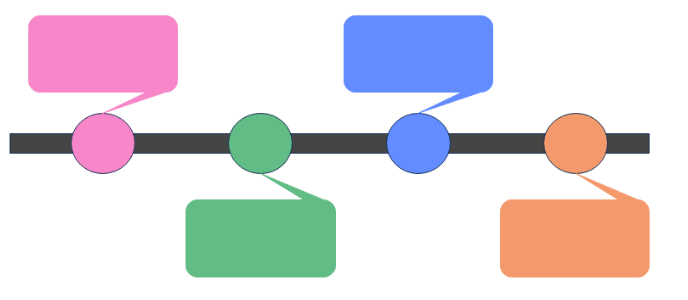 [Speaker Notes: GV cho HS thảo luận nhóm để thống nhất ý tưởng của nhóm, hỗ trợ nếu nhóm gặp khó khăn trong việc thể hiện ý tưởng]
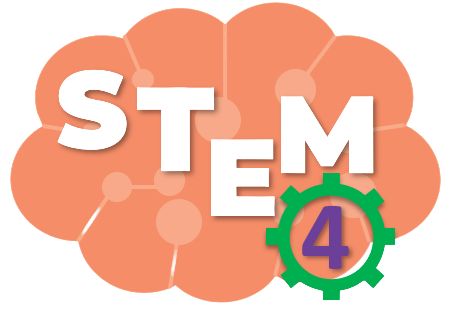 PHIẾU HỌC TẬP SỐ 4
Cùng vẽ ý tưởng của nhóm
1. Vật liệu sử dụng là gì?
……………………………………………………
2. Nội dung sản phẩm là gì?
……………………………………………………
……………………………………………………
3. Vì sao em chọn chủ đề này?
……………………………………………………
…………………………….………………………
[Speaker Notes: GV hướng dẫn HS hoàn thiện phiếu học tập số 4, cho HS các nhóm lên trình bày phiếu học tập]
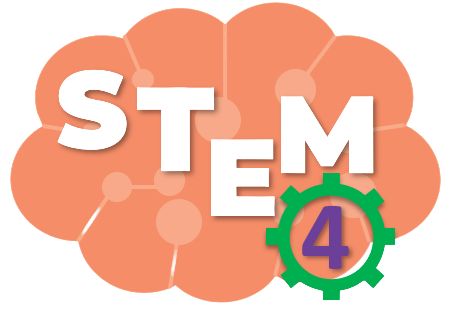 LÀM SƠ ĐỒ DÒNG THỜI GIAN
Lựa chọn dụng cụ và vật liệu
Giấy A4, dập ghim, giấy màu, bút màu, keo dán, kéo
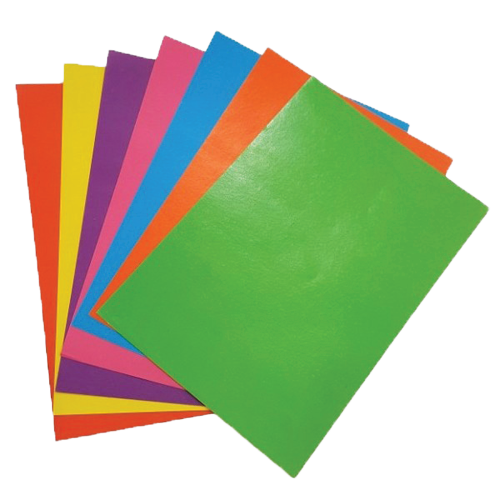 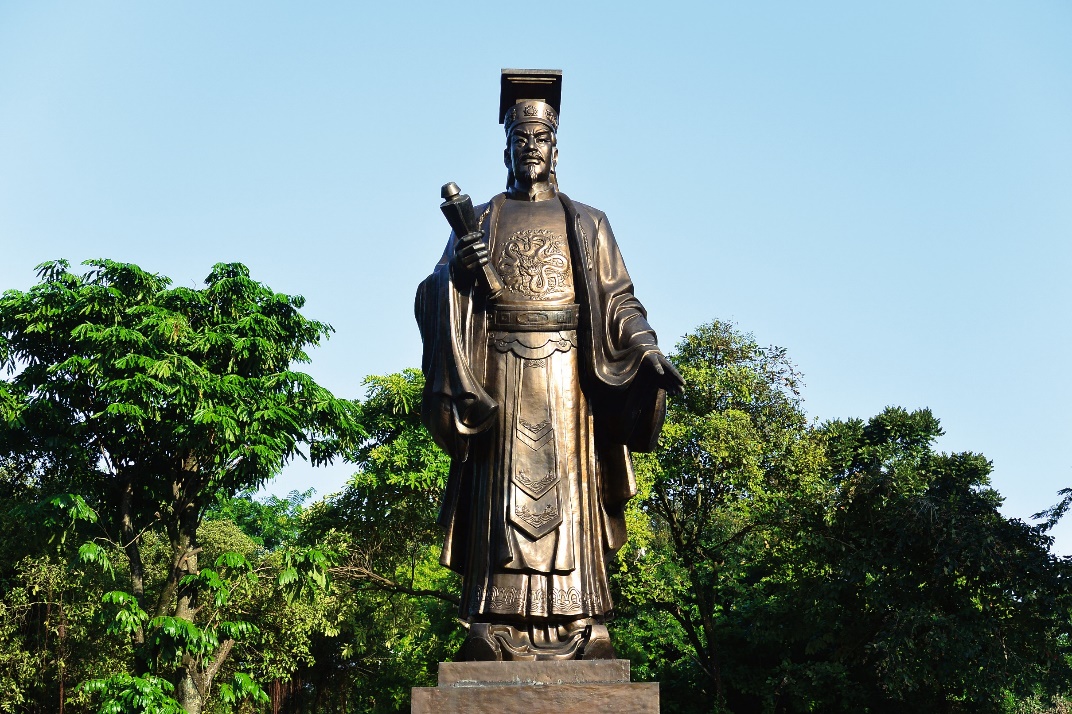 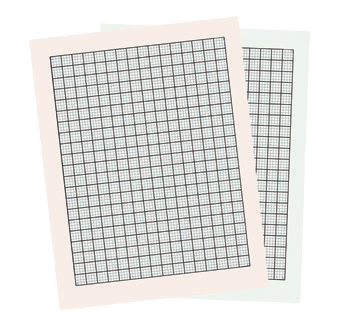 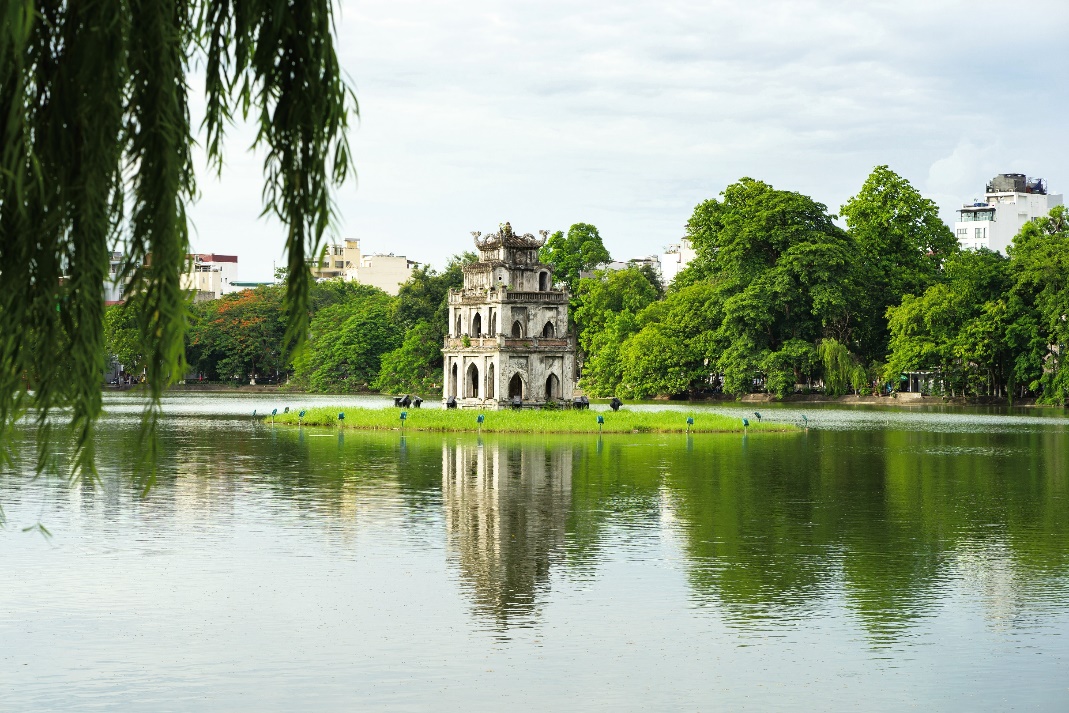 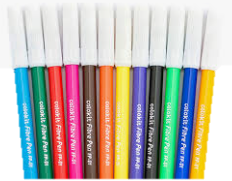 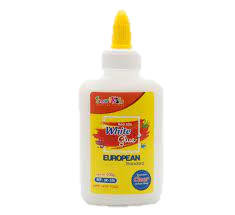 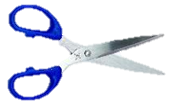 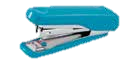 Tranh ảnh liên quan đến sự kiện lịch sử
[Speaker Notes: HS lựa chọn vật liệu dùng làm đồ dùng học tập]
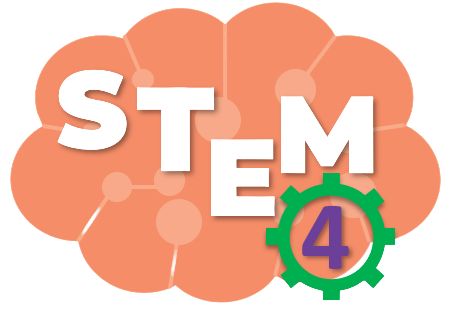 LÀM SƠ ĐỒ DÒNG THỜI GIAN
Làm sơ đồ dòng thời gian theo cách của em hoặc nhóm em
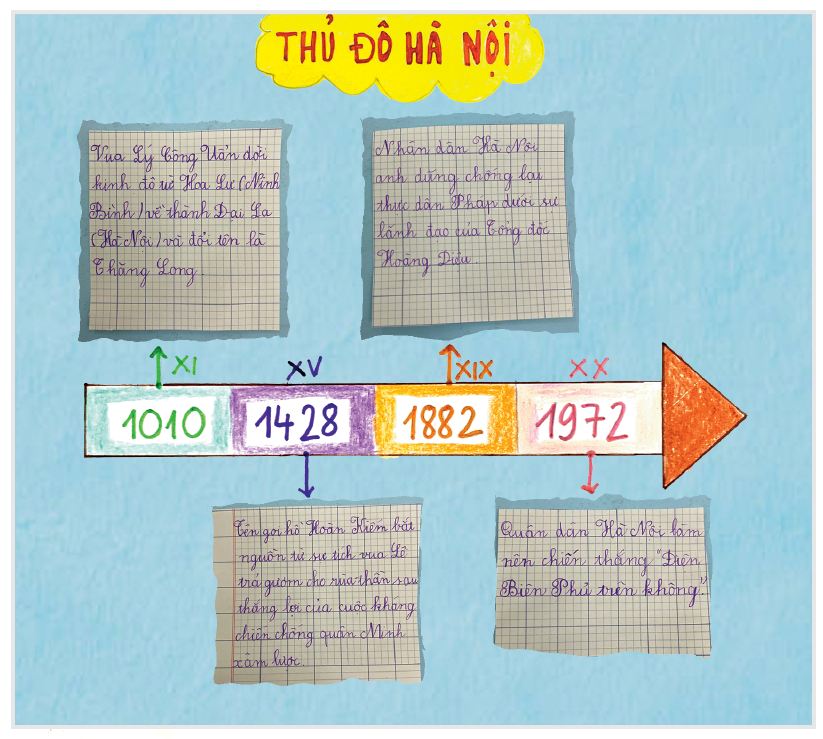 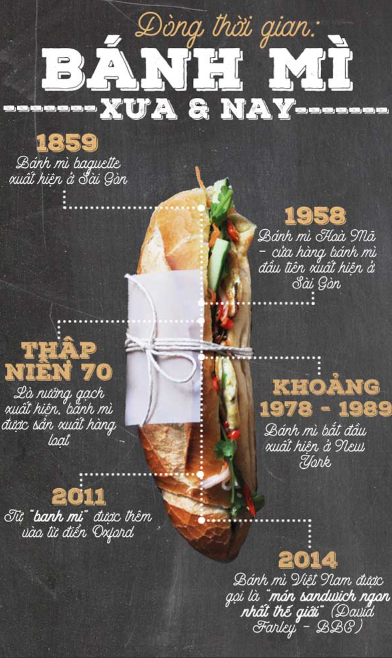 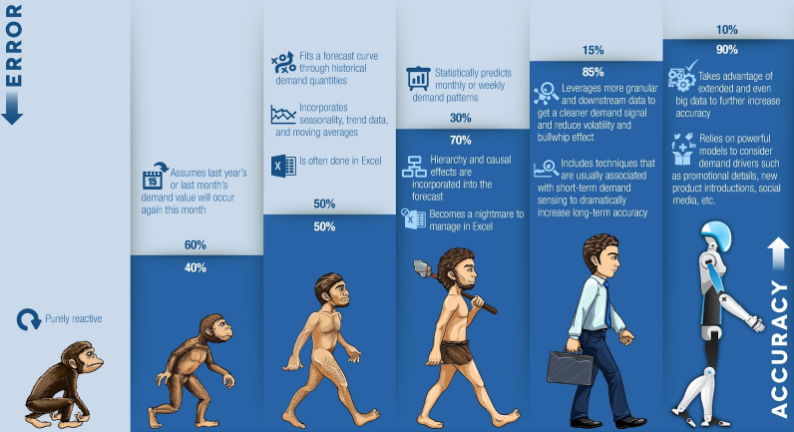 [Speaker Notes: GV cho HS thực hiện theo ý tưởng của nhóm, hướng dẫn nếu nhóm gặp khó khăn]
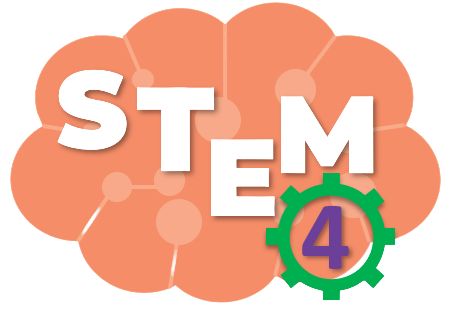 ĐÁNH GIÁ SẢN PHẨM
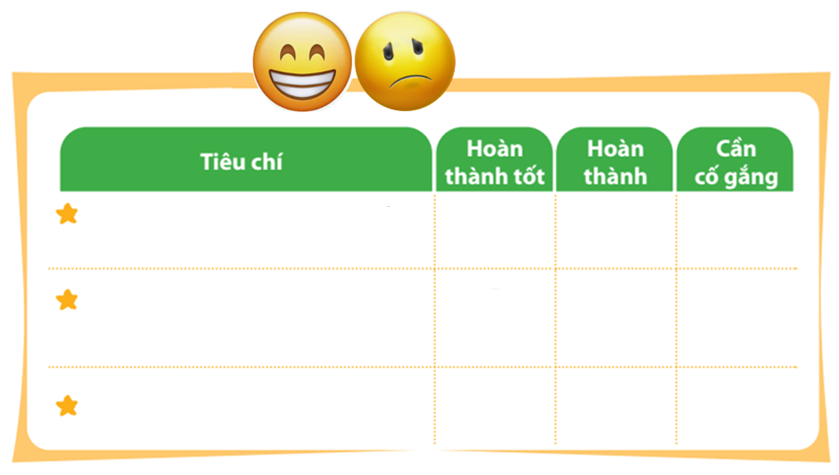 Thực hiện đánh giá bằng hình dán
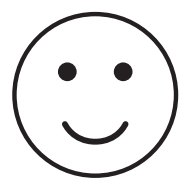 Biểu diễn được các mốc thời gian gắn với các sự kiện theo năm và thế kỉ
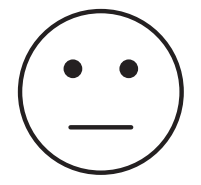 Dễ nhìn, trực quan
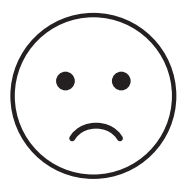 Dễ sử dụng, chắc chắn và đảm bảo tính thẩm mĩ
[Speaker Notes: GV hướng dẫn HS đánh giá theo từng tiêu chí bằng hình dán. Có thể tặng thêm hình dán cho điểm sáng tạo, làm nhanh, đẹp]
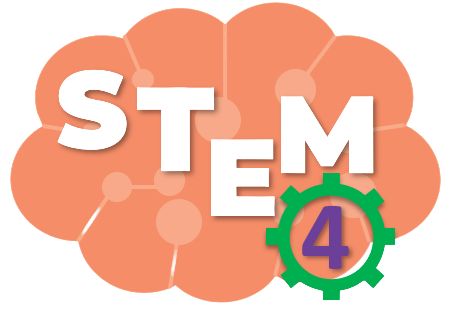 LÀM SƠ ĐỒ DÒNG THỜI GIAN
Lựa chọn các sự kiện lịch sử liên quan đến một vùng miền, địa phương hoặc một lĩnh vực nào đó và sắp xếp các sự kiện theo trình tự thời gian
1
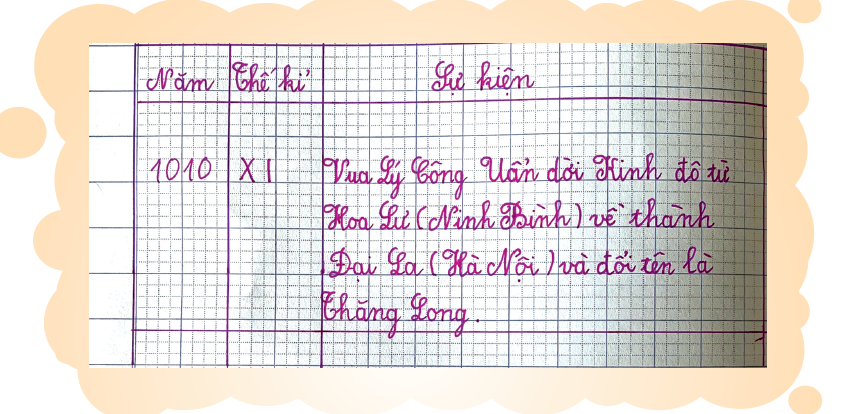 Gợi ý
[Speaker Notes: GV hướng dẫn HS làm theo mẫu, gợi ý để hs có những cách làm sáng tạo]
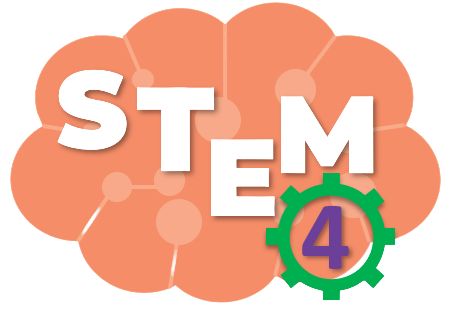 LÀM SƠ ĐỒ DÒNG THỜI GIAN
Vẽ sơ đồ dòng thời gian và sắp xếp các sự kiện lịch sử trên dòng thời gian theo thứ tự phù hợp
2
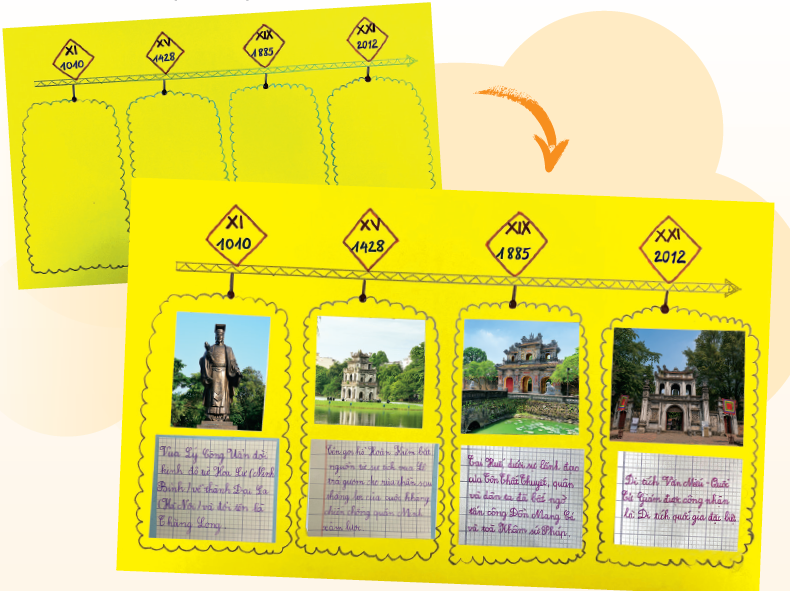 [Speaker Notes: GV hướng dẫn, gợi ý để hs có những cách làm sáng tạo]
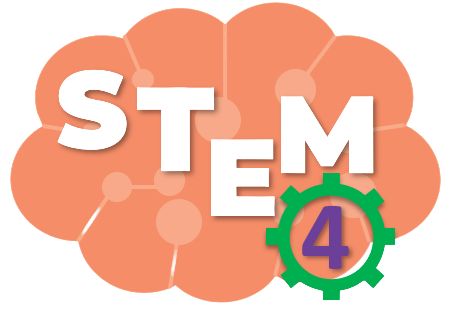 LÀM SƠ ĐỒ DÒNG THỜI GIAN
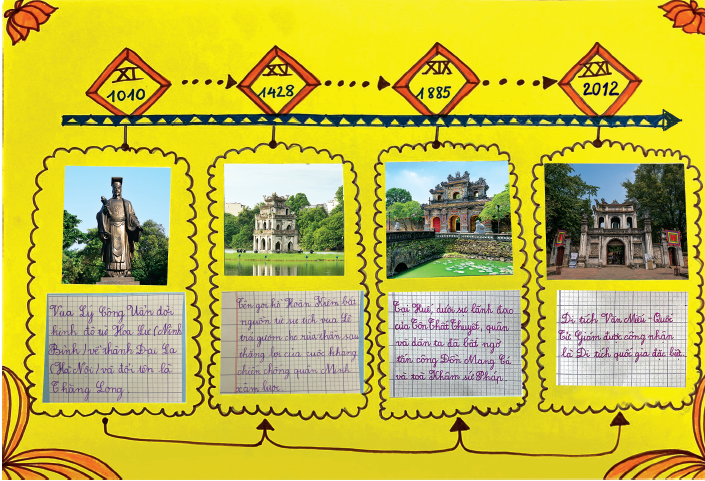 3
Hoàn thiện và trang trí sản phẩm
[Speaker Notes: GV hướng dẫn, gợi ý để hs có những cách làm sáng tạo]
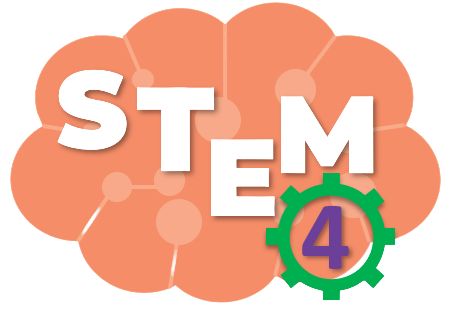 KIỂM TRA VÀ ĐIỀU CHỈNH SẢN PHẨM
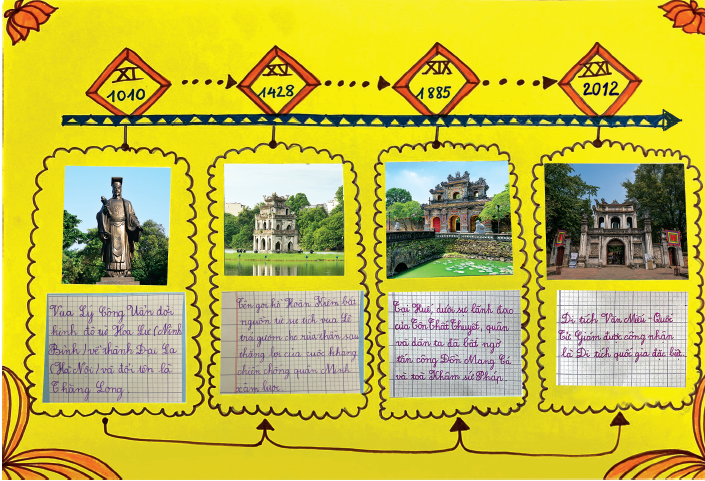 Biểu diễn được các mốc thời gian gắn với các sự kiện theo năm và thế kỉ
Dễ nhìn, trực quan
Dễ sử dụng, chắc chắn và đảm bảo tính thẩm mĩ
[Speaker Notes: Kiểm tra theo tiêu chí, điều chỉnh nếu chưa đúng tiêu chí]
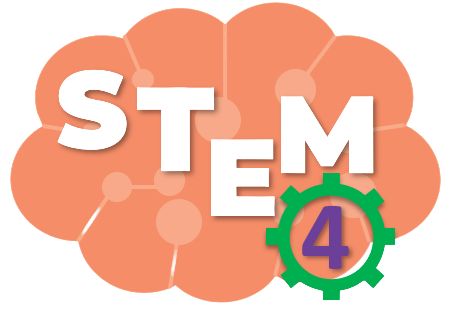 GIỚI THIỆU VÀ SỬ DỤNG SƠ ĐỒ DÒNG THỜI GIAN
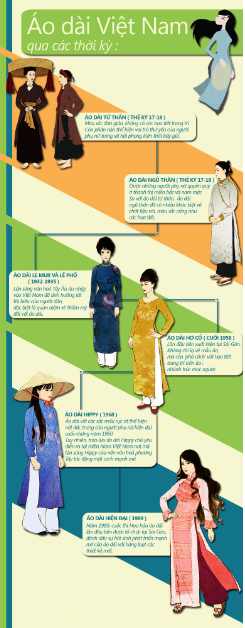 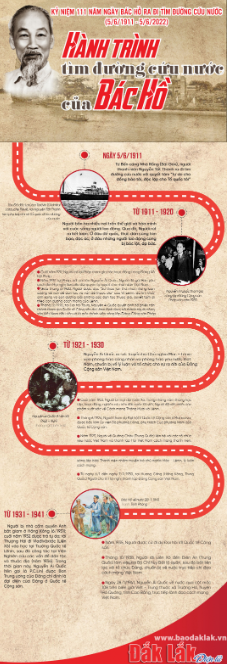 Thi kể chuyện lịch sử
[Speaker Notes: Các nhóm trình bày về sơ đồ dòng thời gian của nhóm mình và các sự kiện lịch sử được giới thiệu. Sau đó, đố bạn mỗi sự kiện đó diễn ra vào thế kỉ nào]
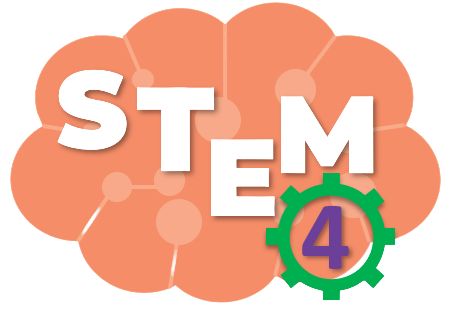 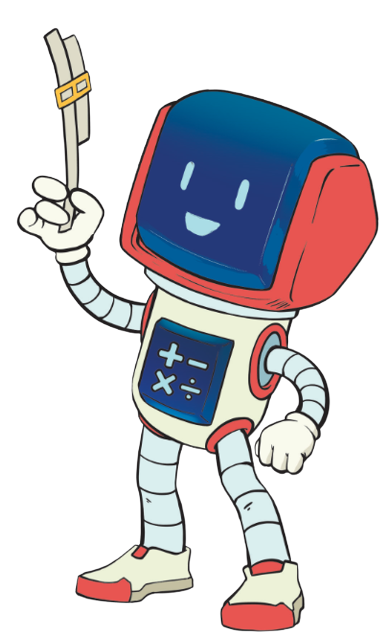 TẠM BIỆT CÁC EM
[Speaker Notes: Trong quá trình dạy học, GV thường xuyên khuyến khích HS bằng các câu khen khi HS trả lời đúng]